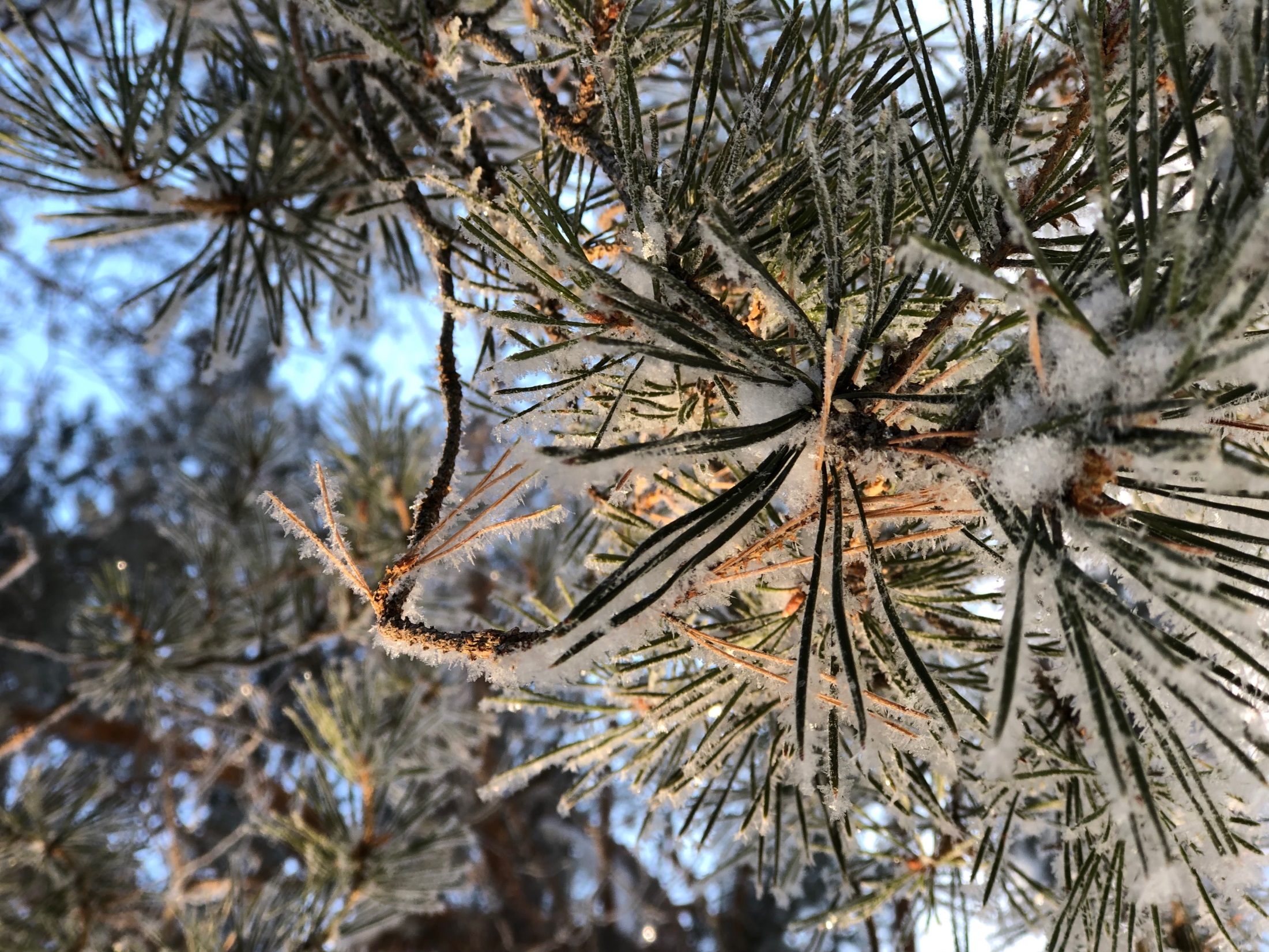 Решение Совета депутатов сельского поселения Аган от 25.12.2019 г. №47 «О бюджете сельского поселения Аган на 2020 год и плановый период 2021-2022 годов»
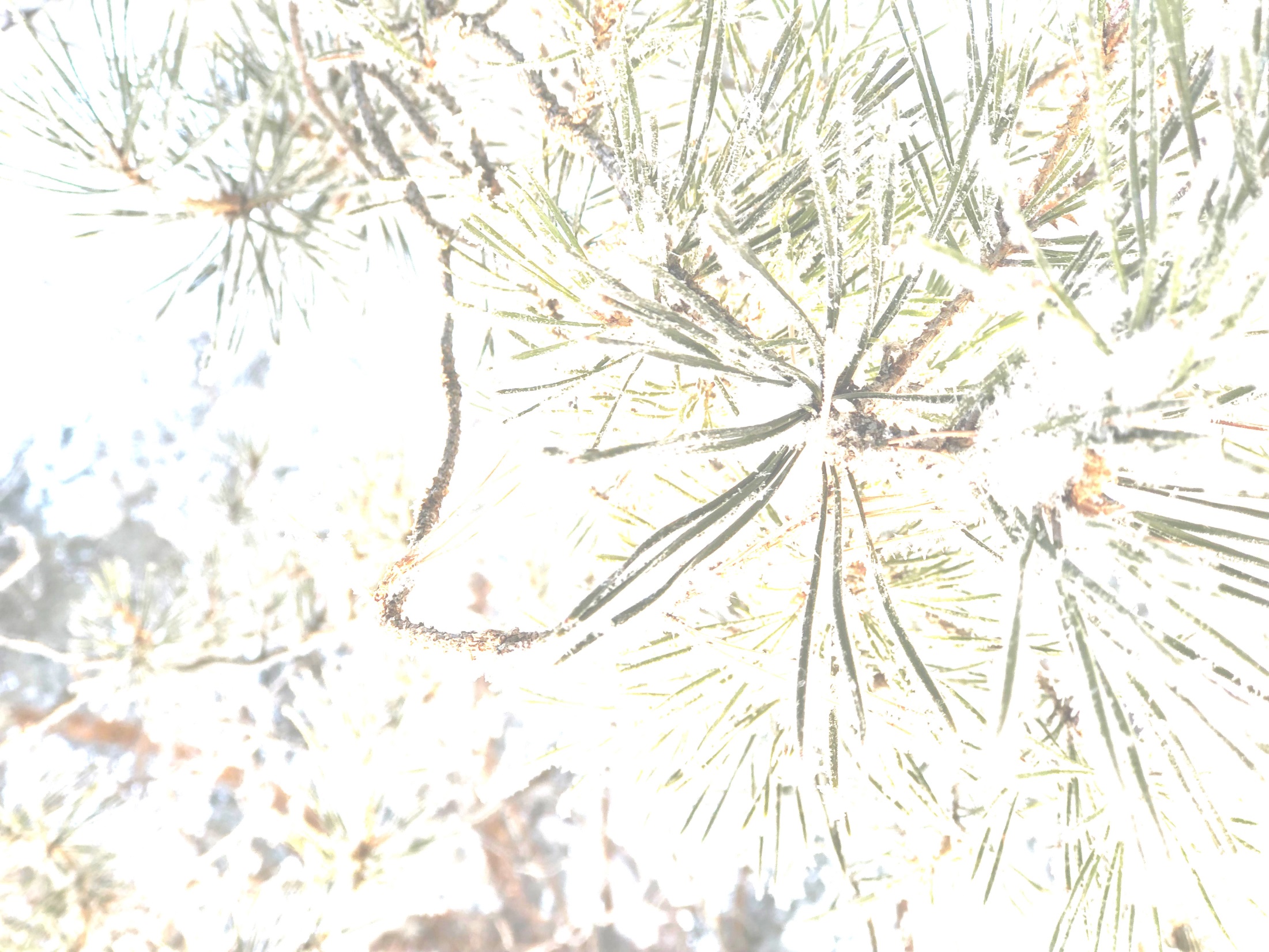 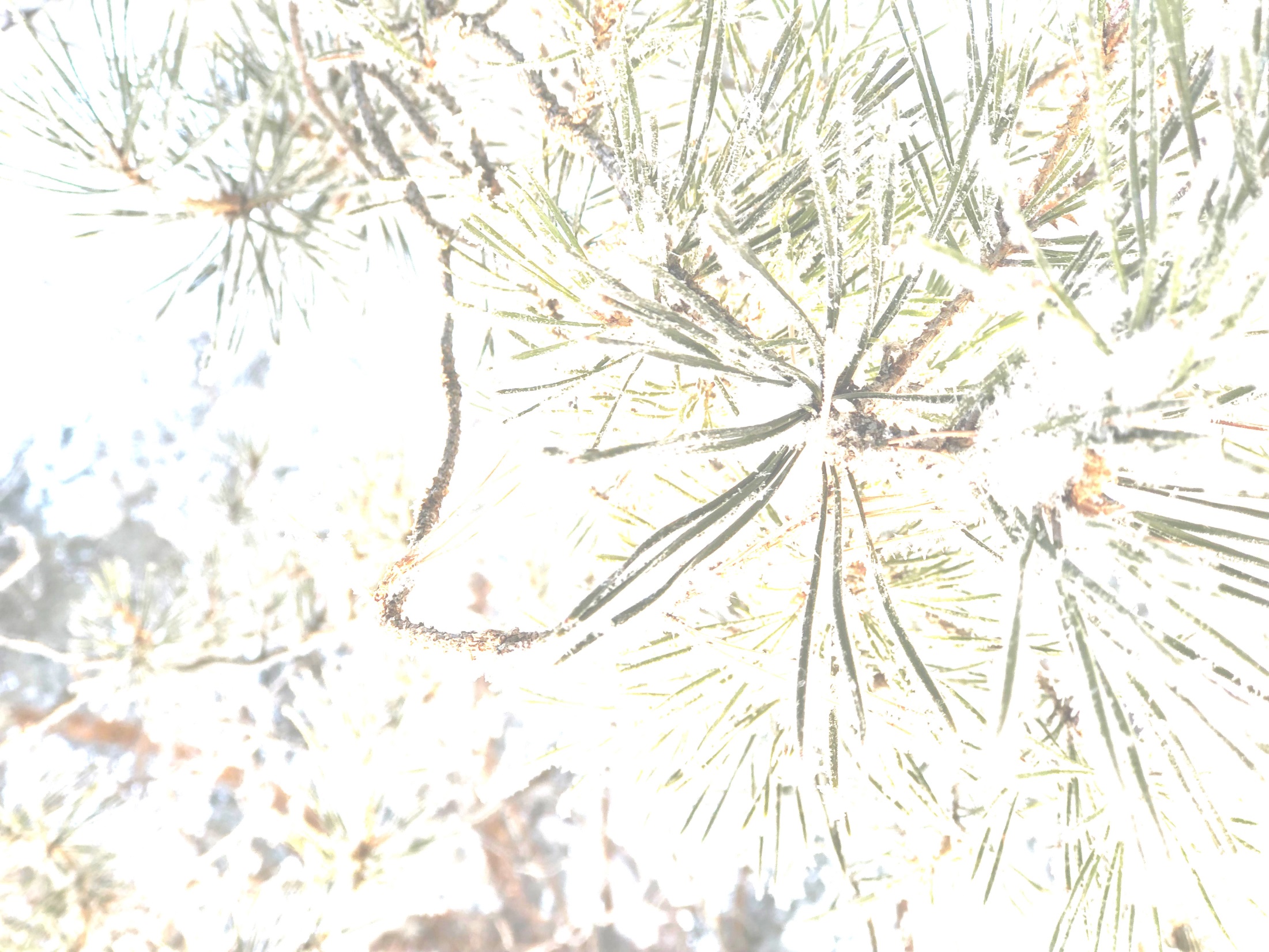 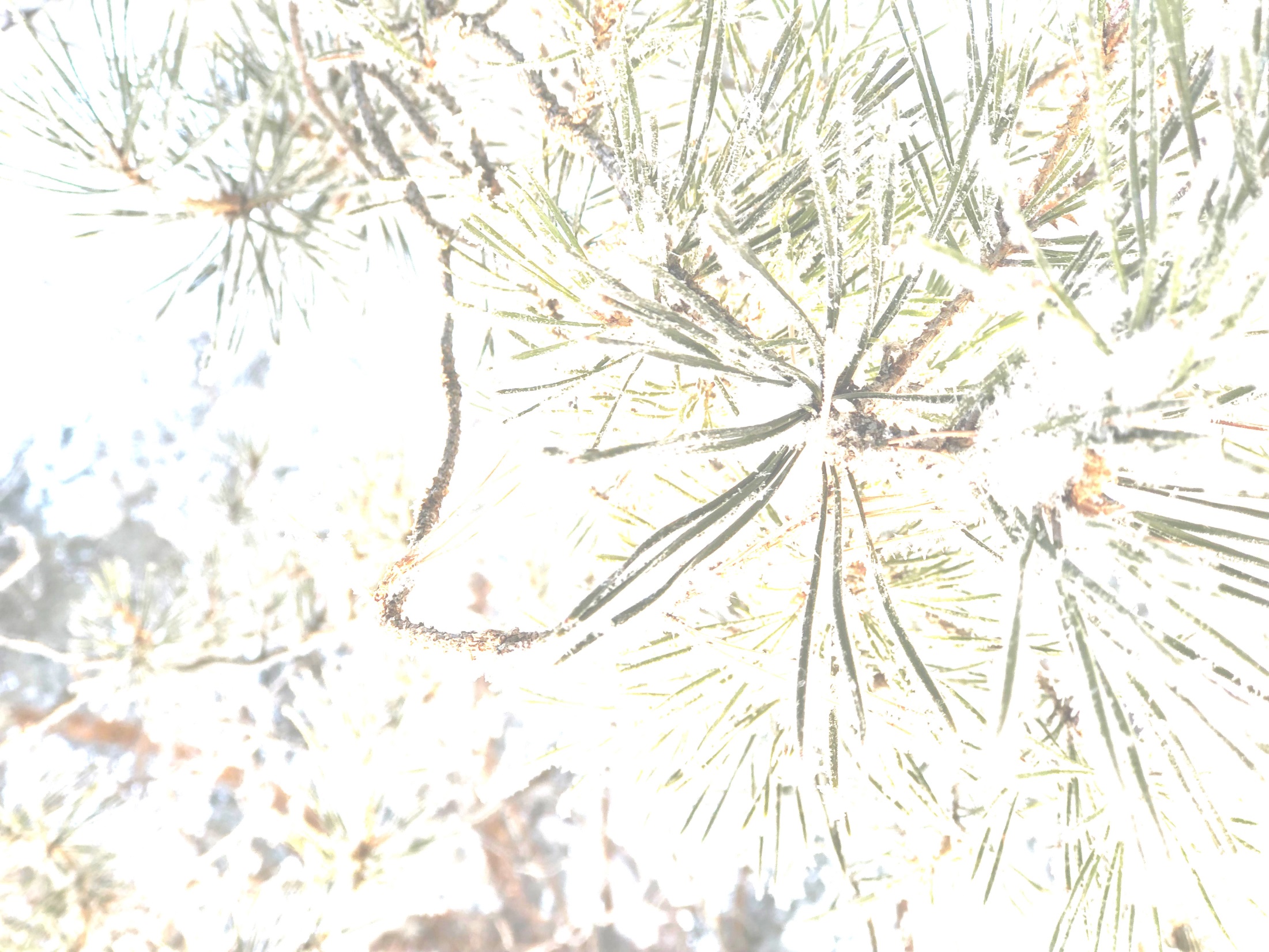 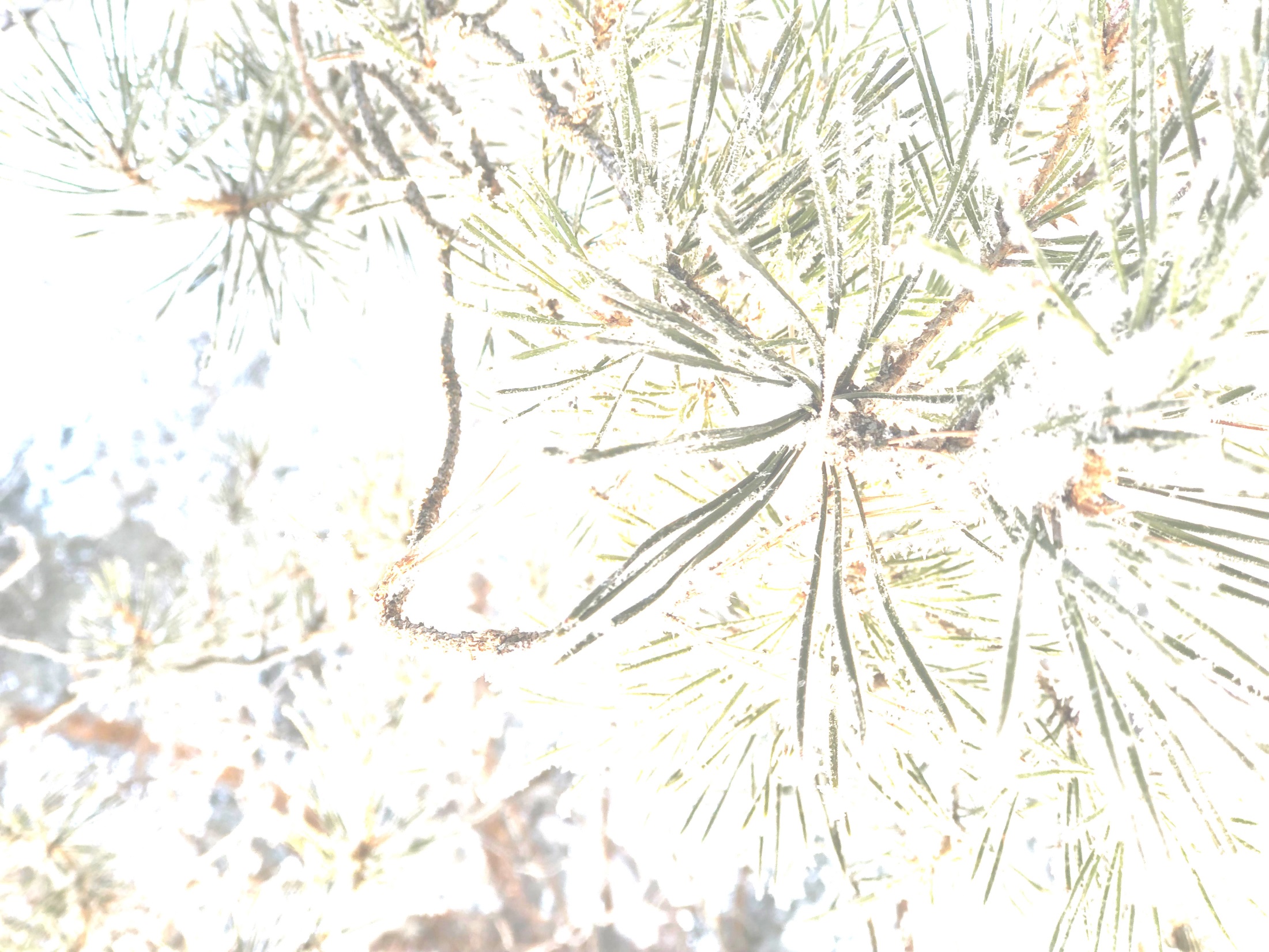 Бюджет сельского поселения 
на 2020 год и плановый период 2021-2022 годов 
сформирован в программном формате.
Утверждено 8 муниципальных программ:
  «Создание условий для эффективного управления муниципальными финансами и повышения устойчивости бюджета сельского поселения Аган»,
-  «Развитие культуры, кинематографии, физической культуры и спорта в сельском поселения Аган»,
  «Защита населения и территории сельского поселения Аган от чрезвычайных ситуаций, обеспечение пожарной безопасности»,
  «Обеспечение осуществления полномочий и создание условий для деятельности органа местного самоуправления сельского поселения Аган»,
  «Профилактика правонарушений сфере общественного порядка в сельском поселении Аган»,
  «Развитие транспортной системы на территории сельского поселения Аган»,
  «Управление муниципальным имуществом на территории сельского поселения Аган»,
-  «Развитие жилищно-коммунального хозяйства на территории сельского поселения Аган».
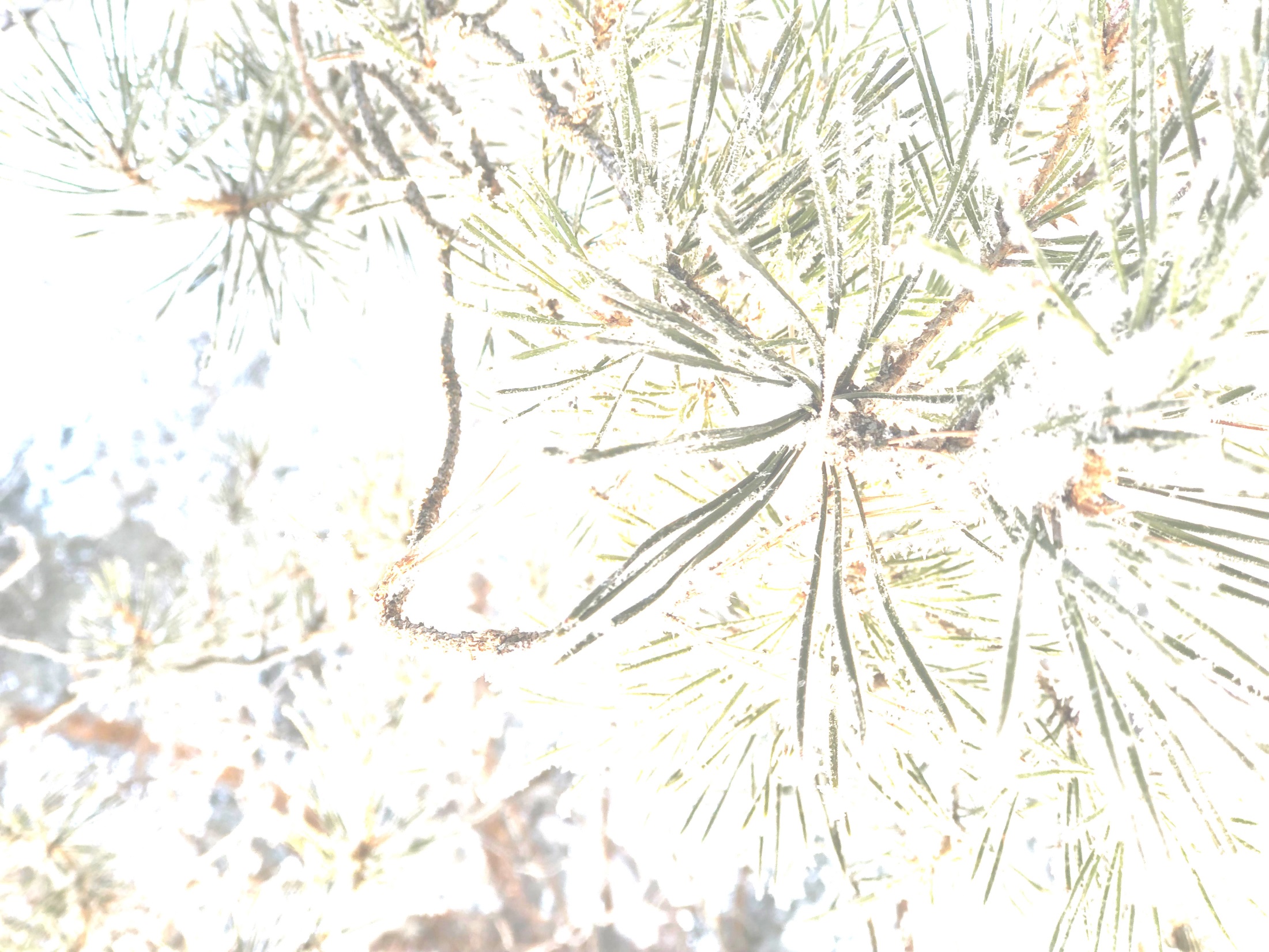 Муниципальная программа «Создание условий для эффективного управления муниципальными финансами и повышения устойчивости бюджета сельского поселения Аган»
Цель программы: Обеспечение эффективного решения вопросов местного значения.
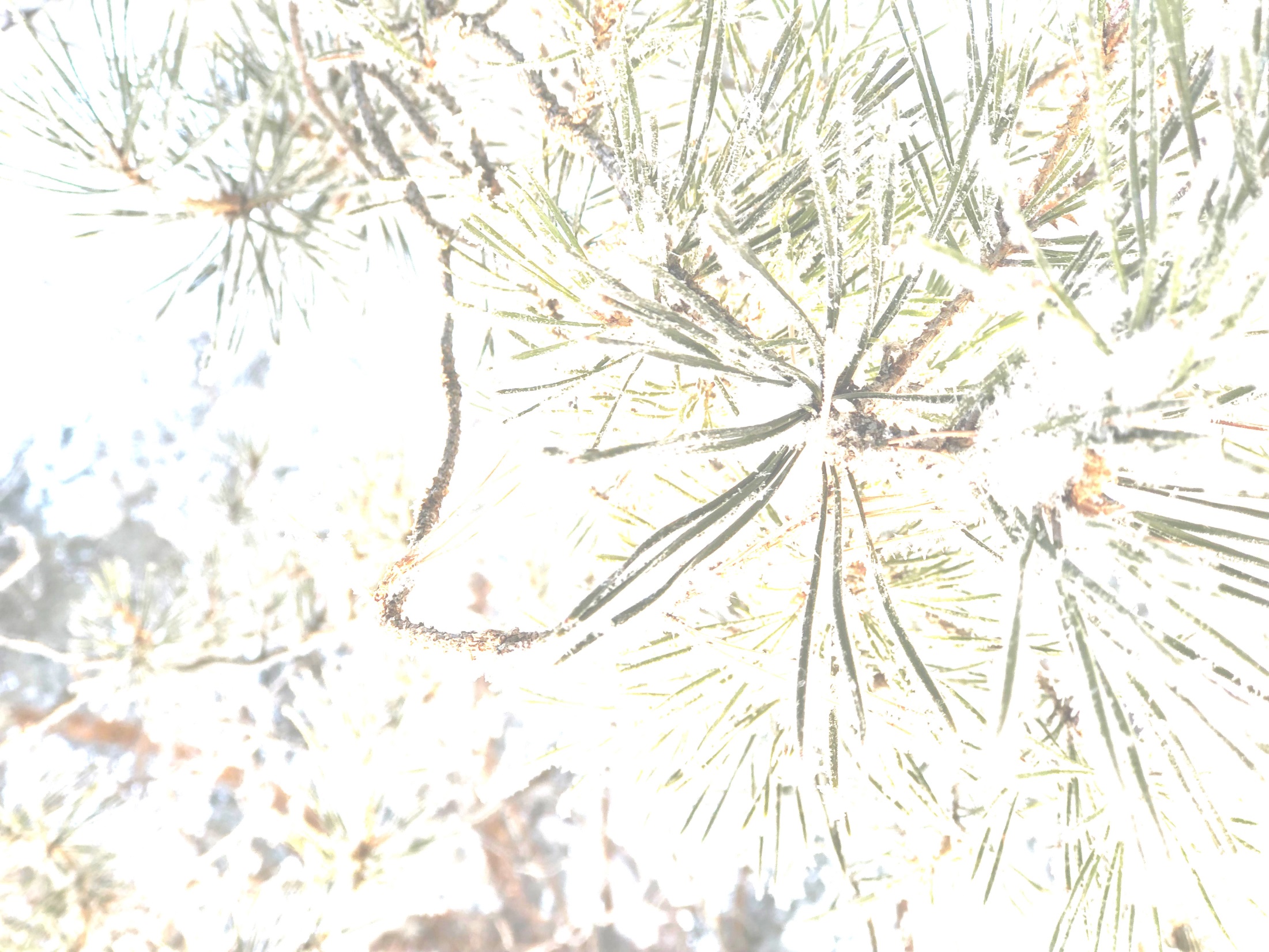 Муниципальная программа «Развитие культуры, кинематографии, физической культуры и спорта в сельском поселении Аган»
Цель программы: Обеспечение прав граждан на участие в культурной жизни, реализации творческого потенциала жителей сельского поселения Аган. Создание условий, ориентирующих граждан на здоровый образ жизни, в том числе на занятия физической культурой и спортом».
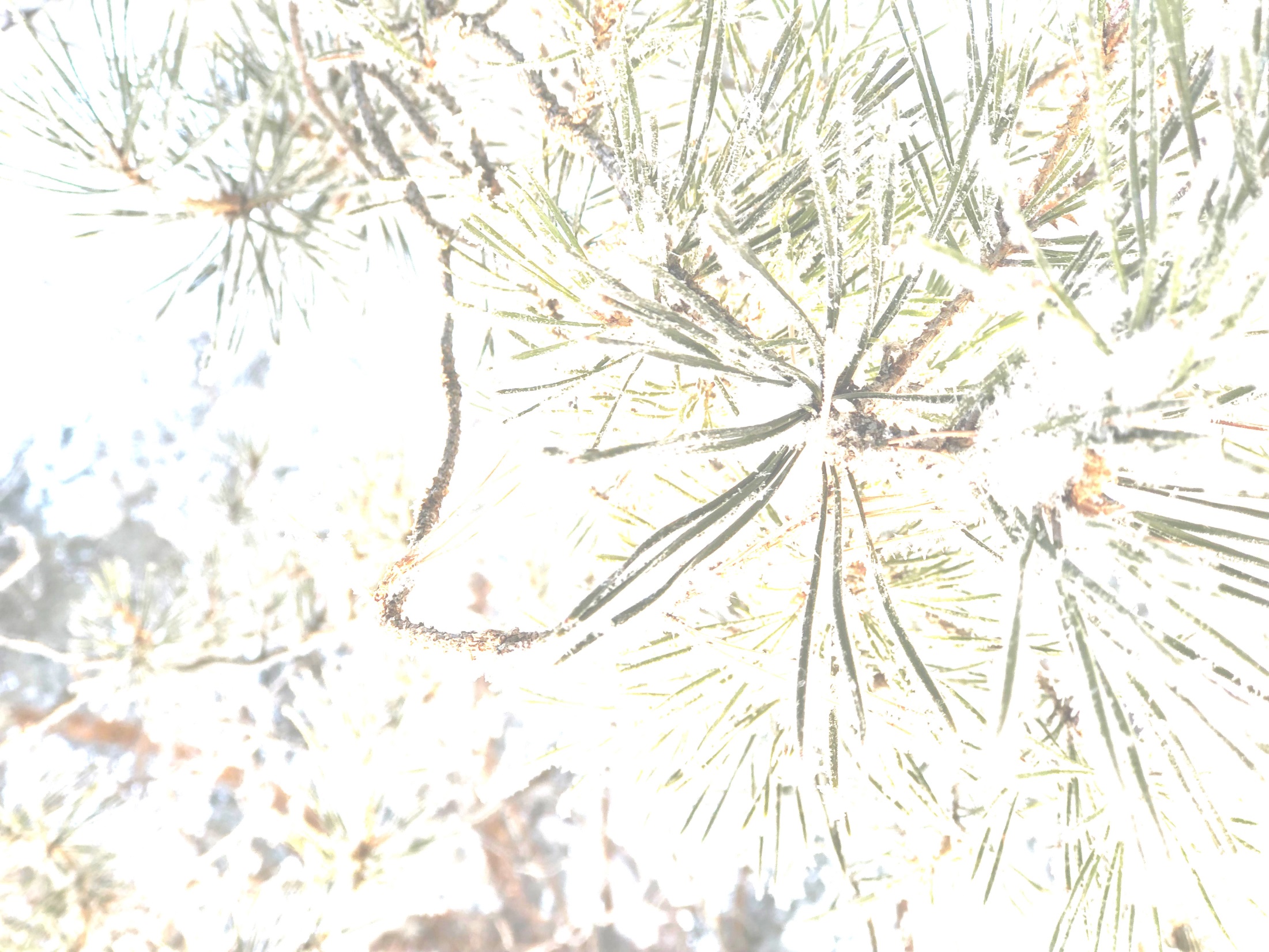 Муниципальная программа «Защита населения и территории сельского поселения Аган от чрезвычайных ситуаций, 
обеспечение пожарной безопасности»
Цель программы: Повышение уровня защиты граждан от чрезвычайных ситуаций, природного и техногенного характера, повышение уровня безопасности на водных объектах».
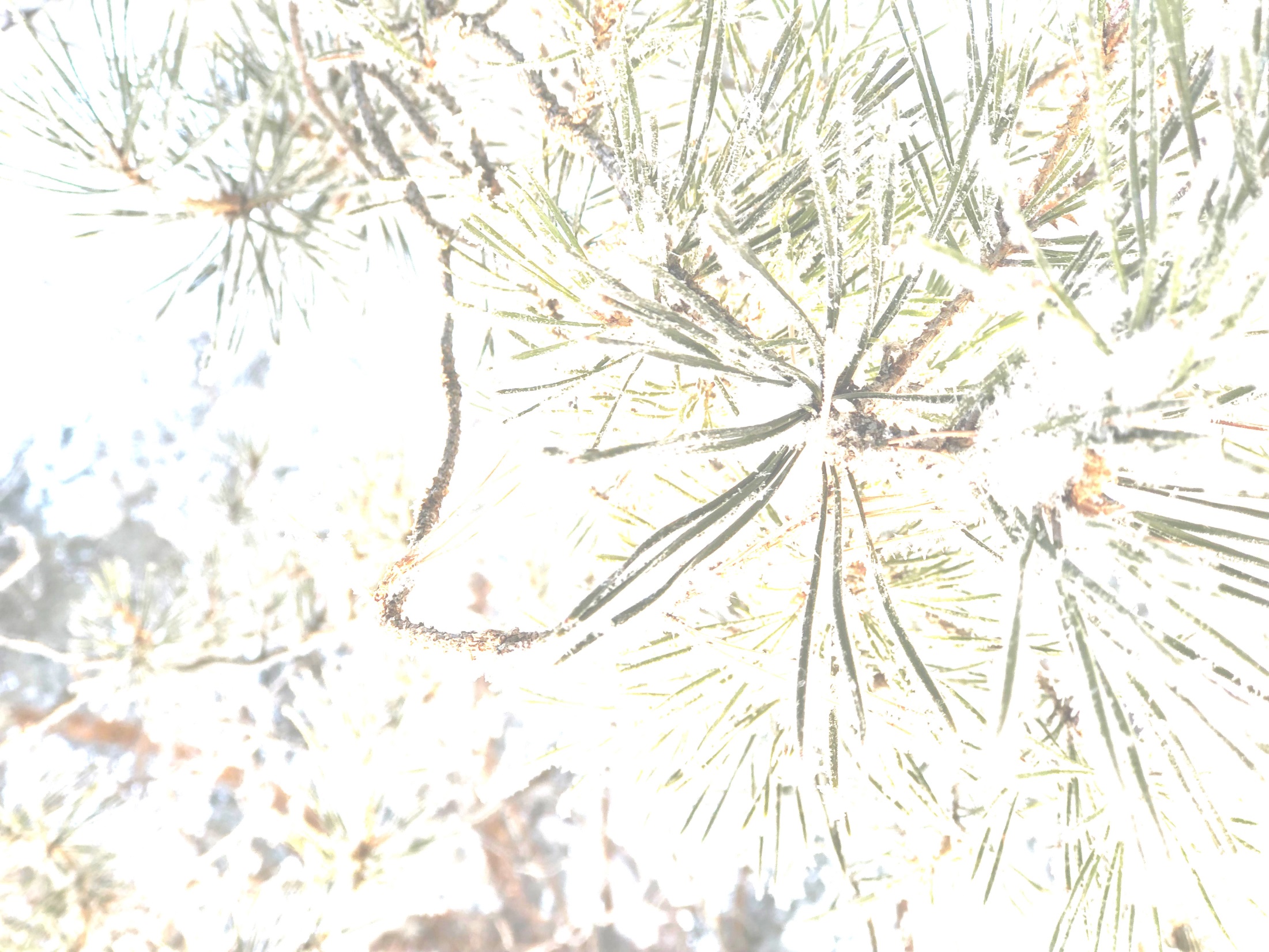 Муниципальная программа «Обеспечение осуществления полномочий и создание условий для деятельности органов местного самоуправления сельского поселения Аган»
Цель программы: «Создание условий для осуществления полномочий администрации сельского поселения Аган. Создание условий для бесперебойного функционирования органов местного самоуправления».
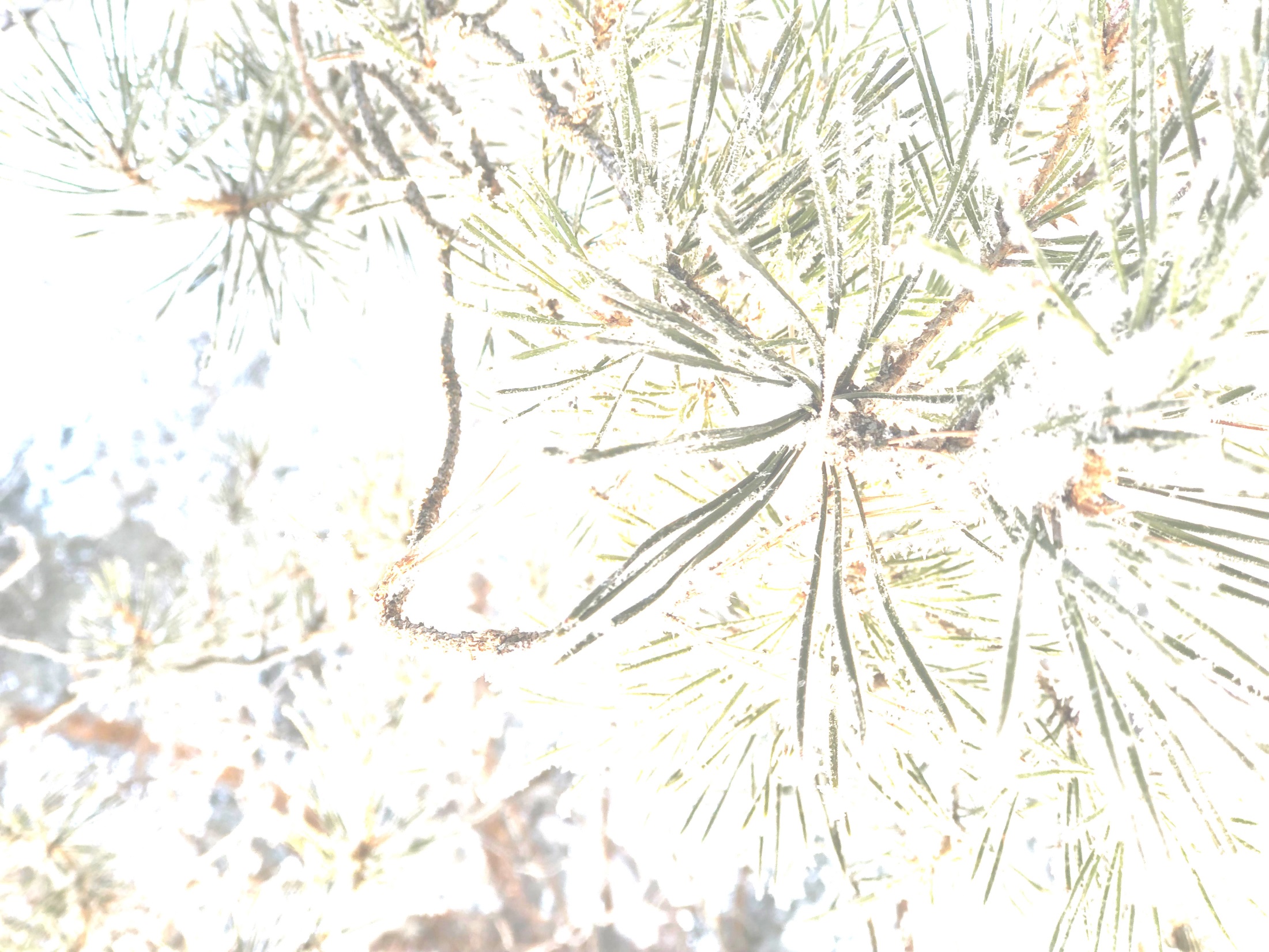 Муниципальная программа «Профилактика правонарушений в сфере общественного порядка в сельском поселении Аган»
Цель программы: «Совершенствование системы социальной профилактики правонарушений, повышение уровня правовой грамотности для формирования правосознания жителей сельского поселения Аган».
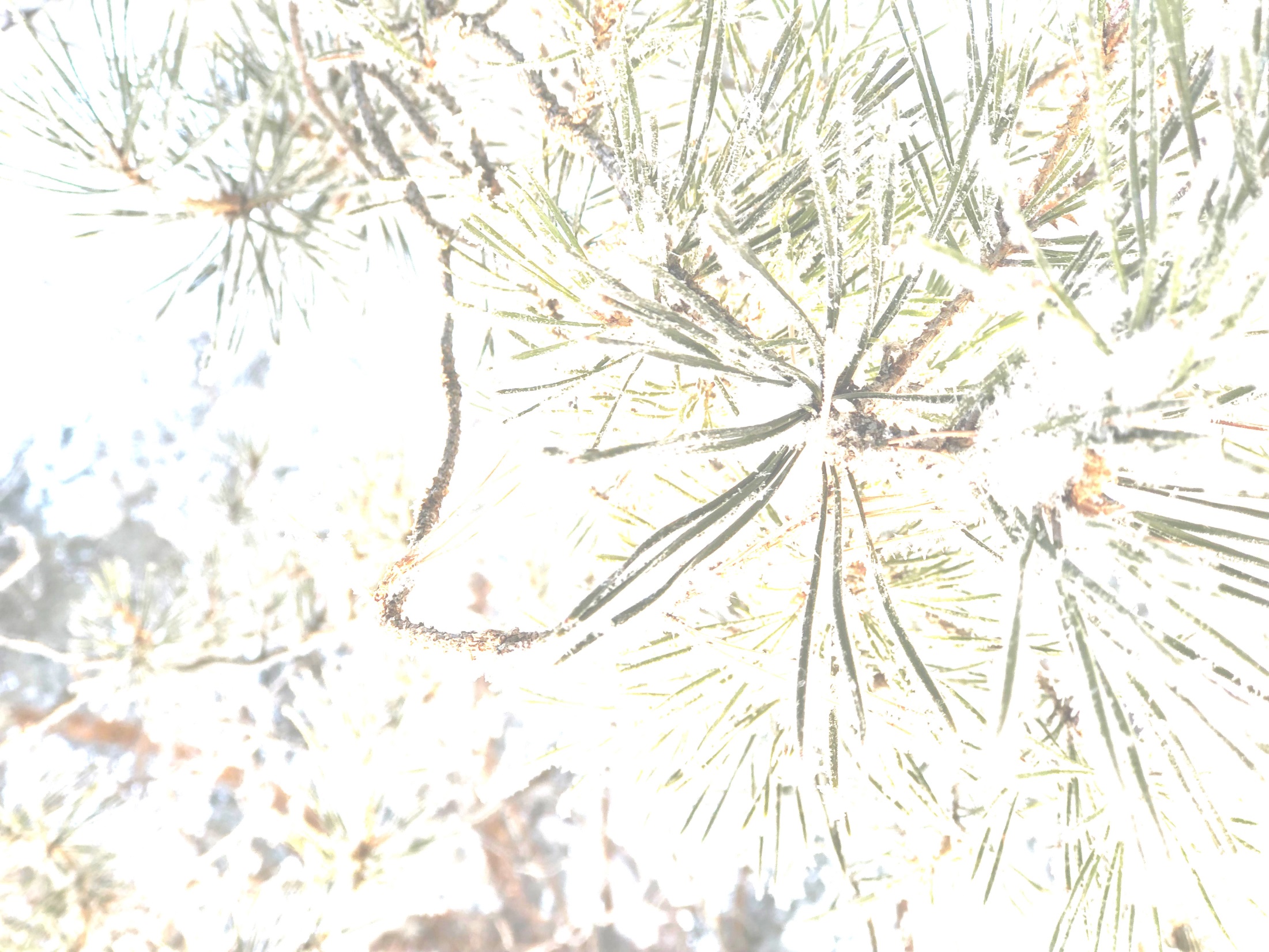 Муниципальная программа «Развитие транспортной системы на территории сельского поселения Аган»
Цель программы: «Повышение эффективности и безопасности функционирования автомобильных дорог, содействующих развитию экономики, удовлетворению социальных потребностей, повышению жизненного и культурного уровней населения».
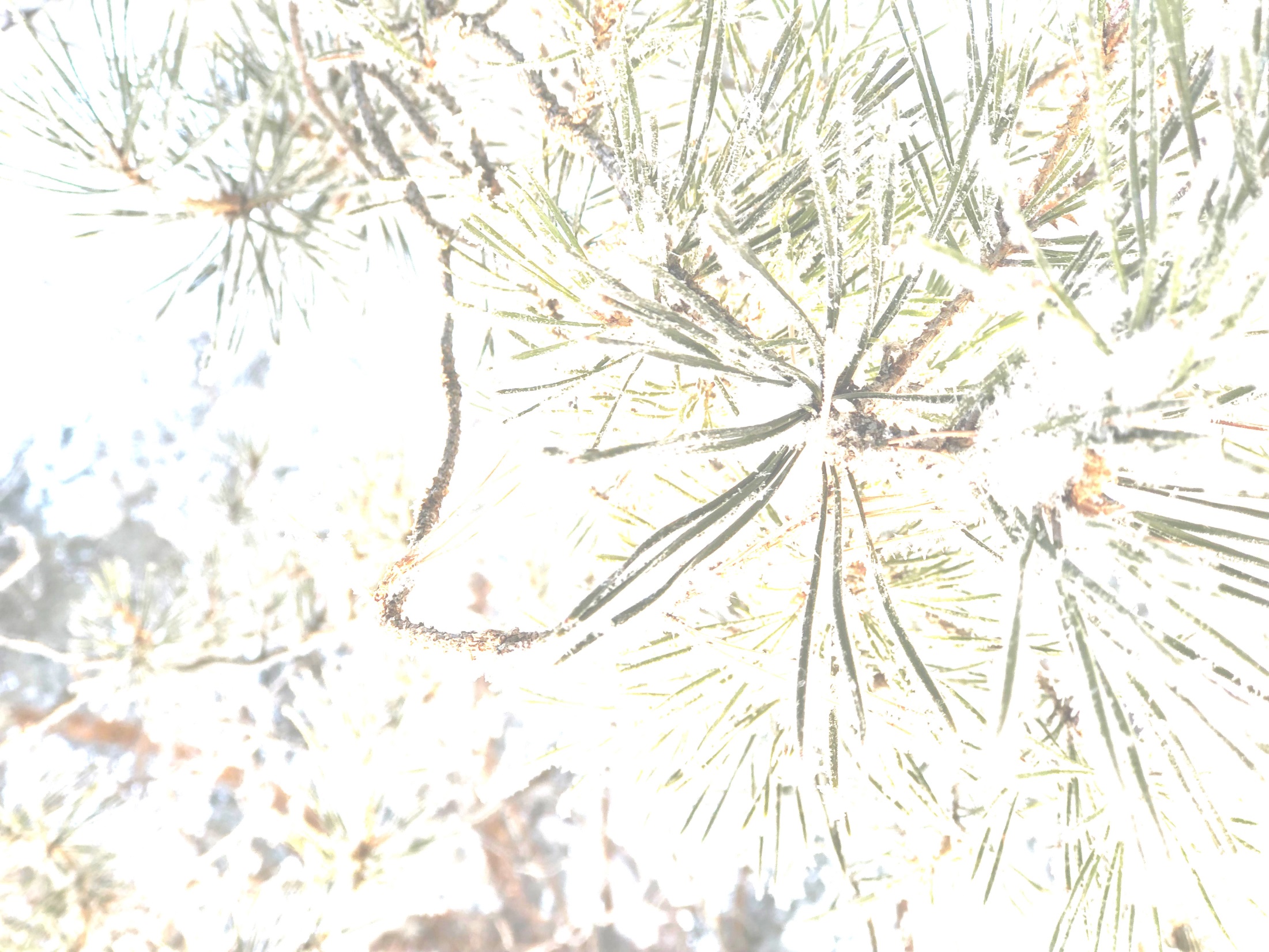 Муниципальная программа «Управление муниципальных имуществом на территории сельского поселения Аган»
Цель программы: «Повышение эффективности использования и обеспечение сохранности объектов на территории сельского поселения Аган».
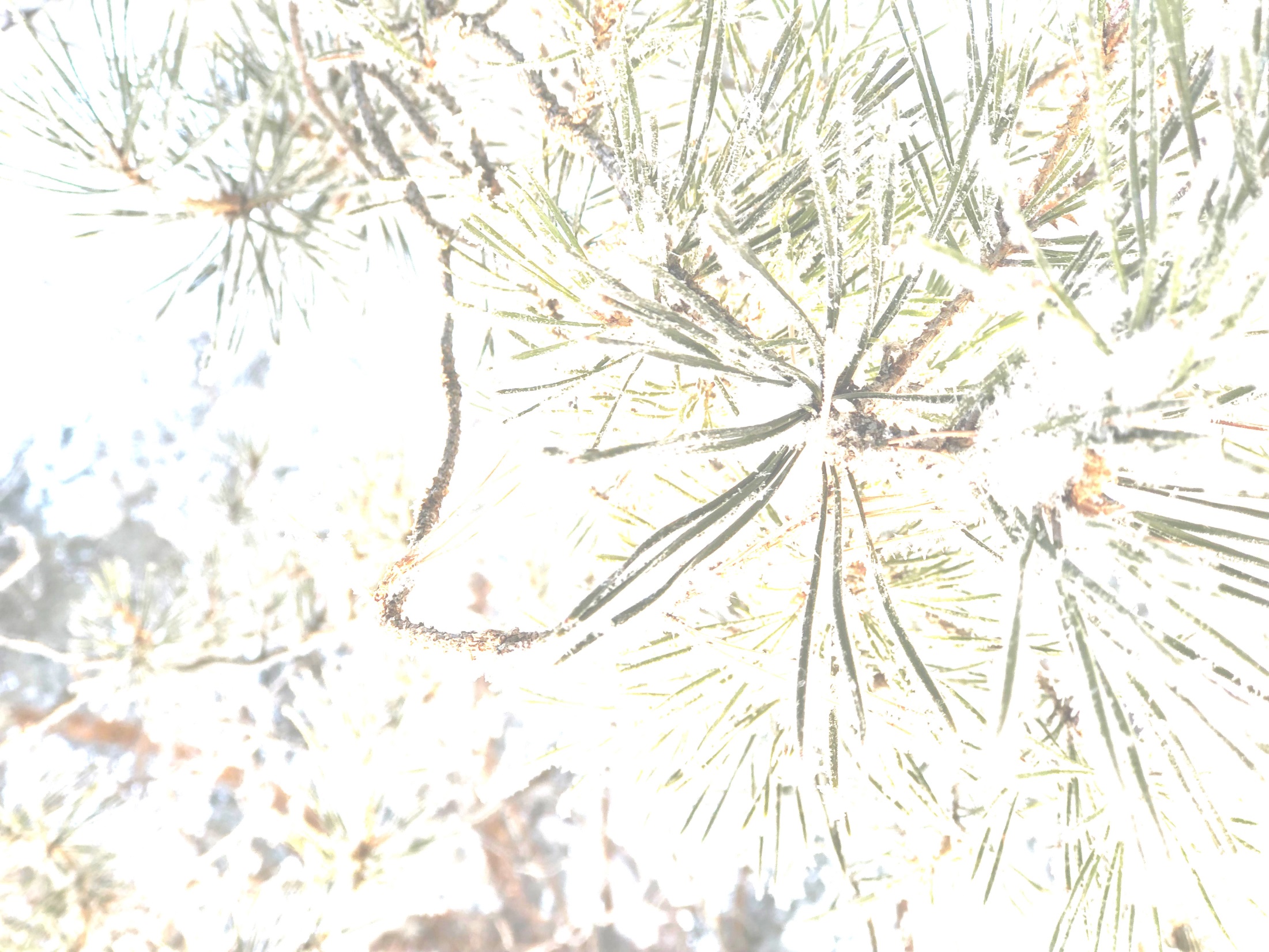 Муниципальная программа «Развитие жилищно-коммунального хозяйства на территории сельского поселения Аган»
Цель программы: «Комплексное развитие и благоустройство сельского поселения Аган, направленное на улучшение его внешнего облика и создание максимально благоприятных, комфортных и безопасных условий для проживания и отдыха жителей. Повышение надежности и качества предоставления жилищно-коммунальных услуг».